Комунальний заклад професійної (професійно-технічної) освіти 
«київський ПРОФЕСІЙНИЙ КОЛЕДЖ 
ІНФОРМАЦІЙНИХ ТЕХНОЛОГІЙ ТА ПОЛІГРАФІЇ»
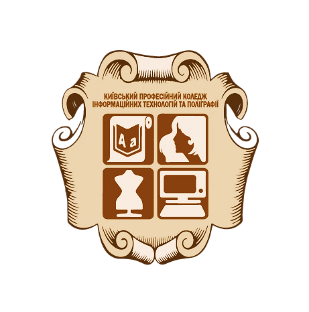 «Проблемне навчання та штучний інтелект на уроках виробничого навчання»
Комунальний заклад професійної (професійно-технічної) освіти 
«київський ПРОФЕСІЙНИЙ КОЛЕДЖ 
ІНФОРМАЦІЙНИХ ТЕХНОЛОГІЙ ТА ПОЛІГРАФІЇ»
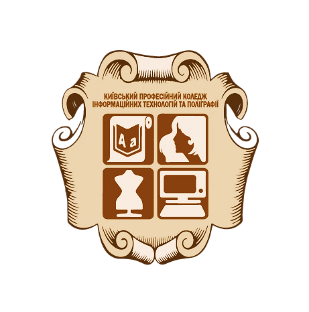 Структура методу проблемного вивчення матеріалу включає в себе такі етапи:
створення проблемної ситуації; 
формулювання проблеми; 
висунення гіпотез; 
перевірка висунутих гіпотез; 
аналіз результатів перевірки гіпотез; висновок і узагальнення; 
повернення до проблемної ситуації.
Комунальний заклад професійної (професійно-технічної) освіти 
«київський ПРОФЕСІЙНИЙ КОЛЕДЖ 
ІНФОРМАЦІЙНИХ ТЕХНОЛОГІЙ ТА ПОЛІГРАФІЇ»
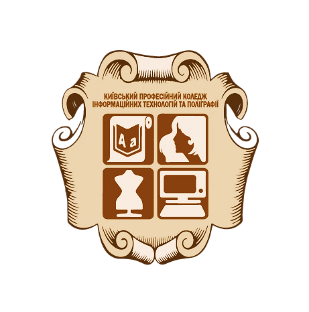 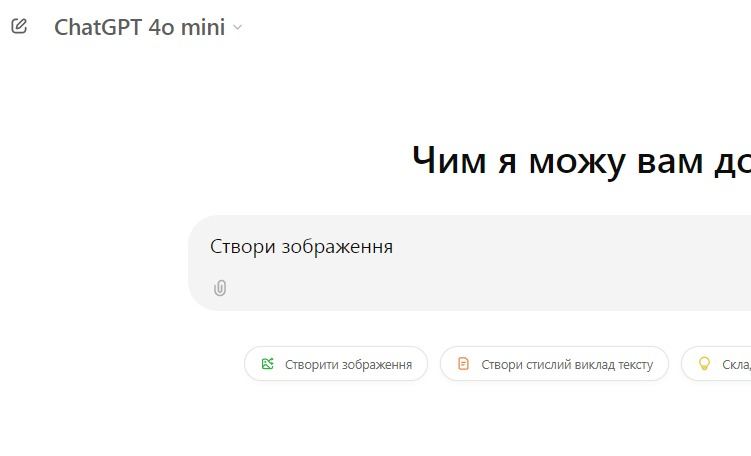 Комунальний заклад професійної (професійно-технічної) освіти 
«київський ПРОФЕСІЙНИЙ КОЛЕДЖ 
ІНФОРМАЦІЙНИХ ТЕХНОЛОГІЙ ТА ПОЛІГРАФІЇ»
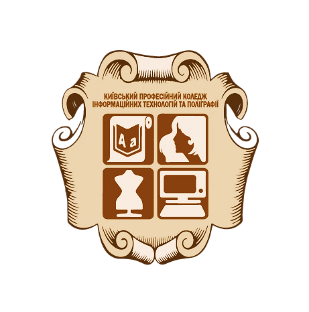 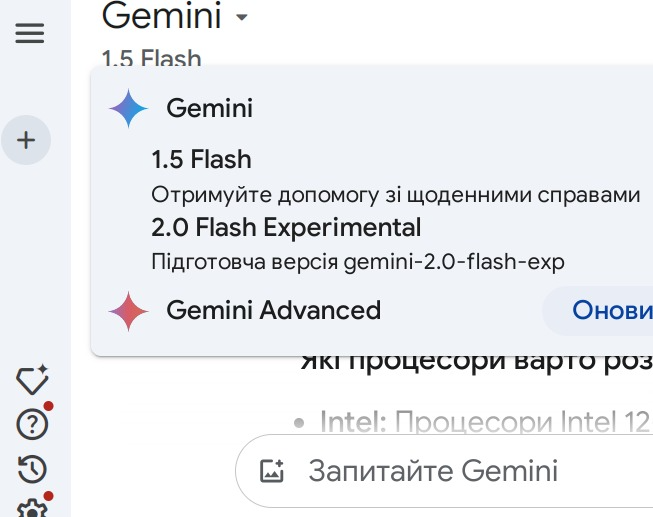 Комунальний заклад професійної (професійно-технічної) освіти 
«київський ПРОФЕСІЙНИЙ КОЛЕДЖ 
ІНФОРМАЦІЙНИХ ТЕХНОЛОГІЙ ТА ПОЛІГРАФІЇ»
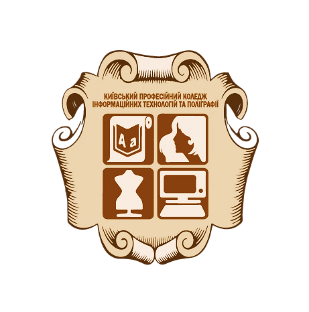 Підбір конфігурації параметрів ПК за допомогою штучного інтелекту 
https://chatgpt.com/
Конфігурація ПК на процесорі E8600 для ігр
Зразок відповіді:  додаток 6
Комунальний заклад професійної (професійно-технічної) освіти 
«київський ПРОФЕСІЙНИЙ КОЛЕДЖ 
ІНФОРМАЦІЙНИХ ТЕХНОЛОГІЙ ТА ПОЛІГРАФІЇ»
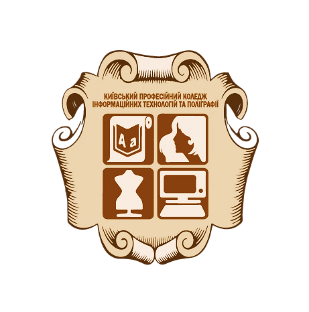 https://openai.com/ - ChatGPT Мовна модель ШІ
https://www.notion.so/product/ai - Notion AI Мовна модель ШІ
https://neurodub.ai/ - Neurodub дублювання відео іншою мовою
https://www.useblackbox.io/ - BLACKBOX AI може написати код програмування більше як на 20 мовах
https://www.futurepedia.io/ - зібрані більшість сайтів ШІ з пошуковим фільтром